Zakresproblematycznych dla Ukraińców struktur składniowych:prezentacja w pUBLIKACJI  o właściwych użyCiach składniowych polszczyznyAlla KravchukNarodowy Uniwersytet Lwowski im.Iwana FrankiUniwersytet Mikołaja Kopernika w Toruniu
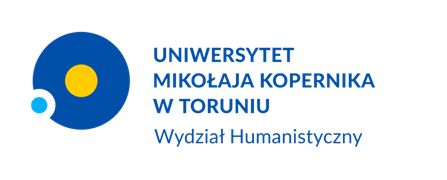 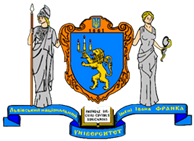 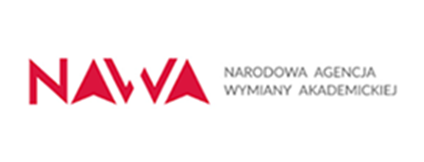 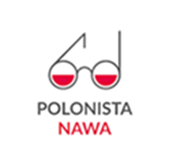 Projekt badawczo-dydaktycznyfinansowany przez Narodową Agencję Wymiany Akademickiej w ramach programu POLONISTA
Wzajemny transfer językoznawstwo – glottodydaktyka: 
współczesne problemy normatywne składni w języku ogólnopolskim 
i w polszczyźnie użytkowników z pierwszym językiem ukraińskim
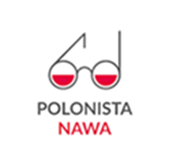 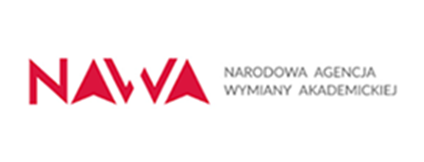 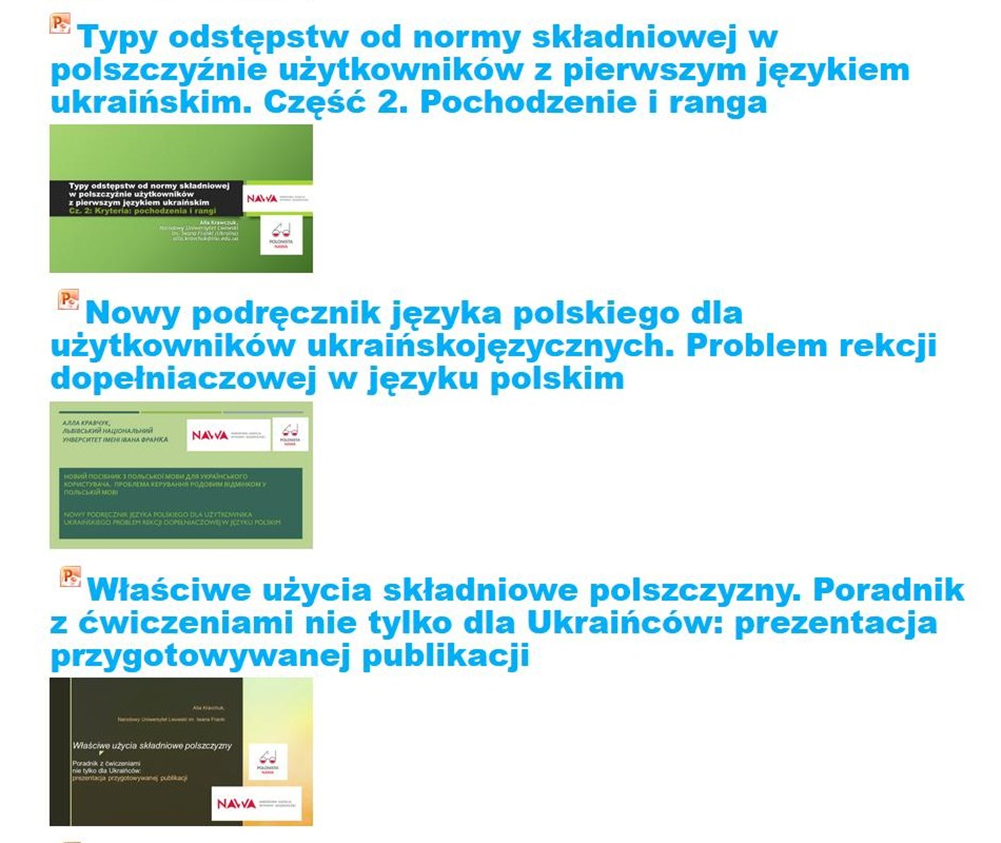 Strona projektu:https://polonista.umk.pl/pages/home/
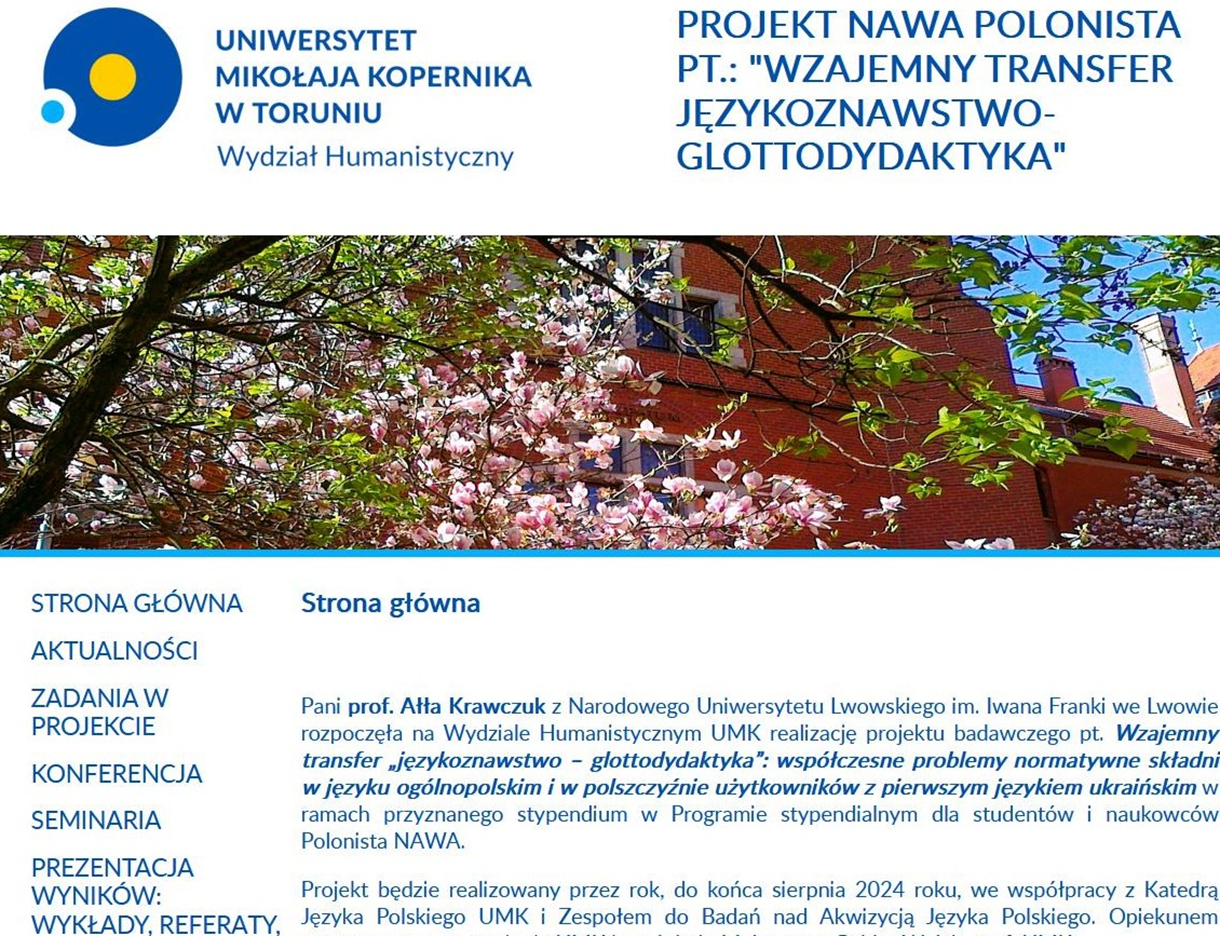 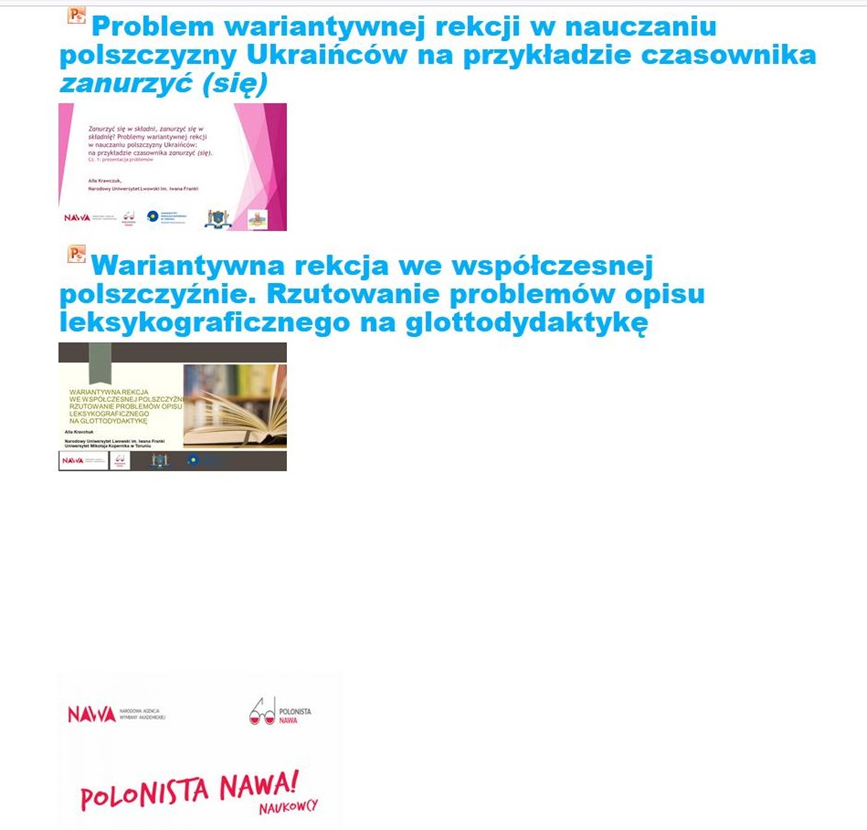 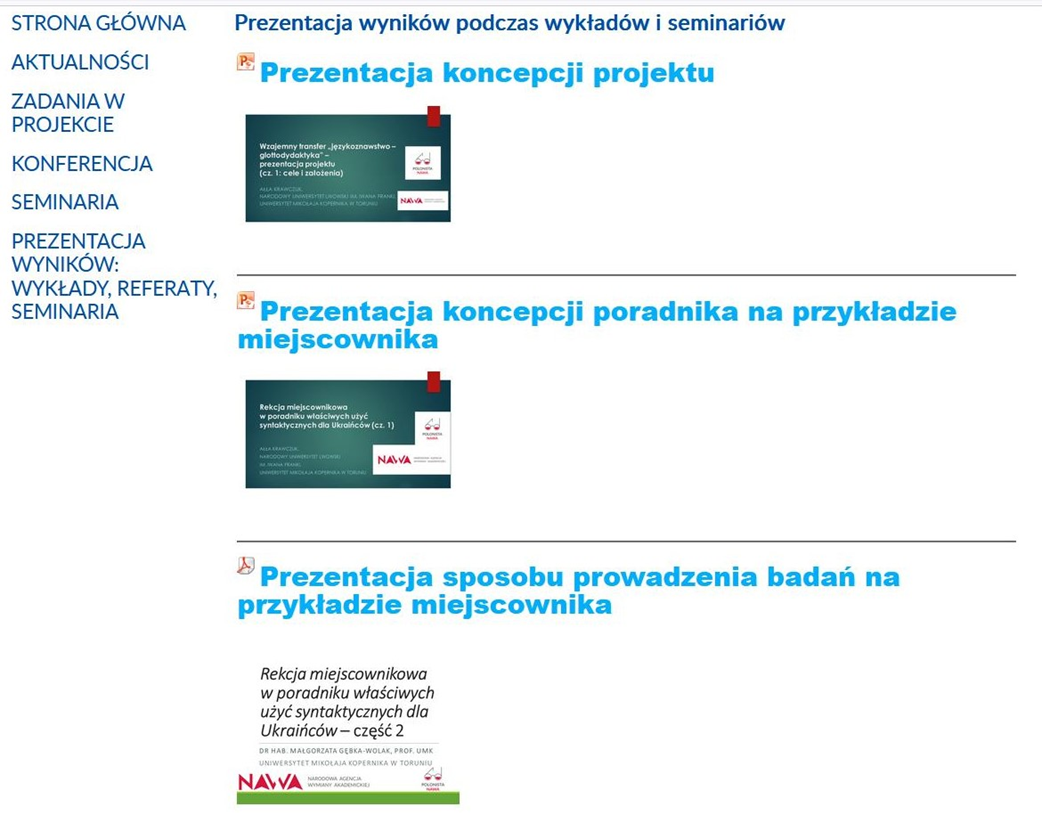 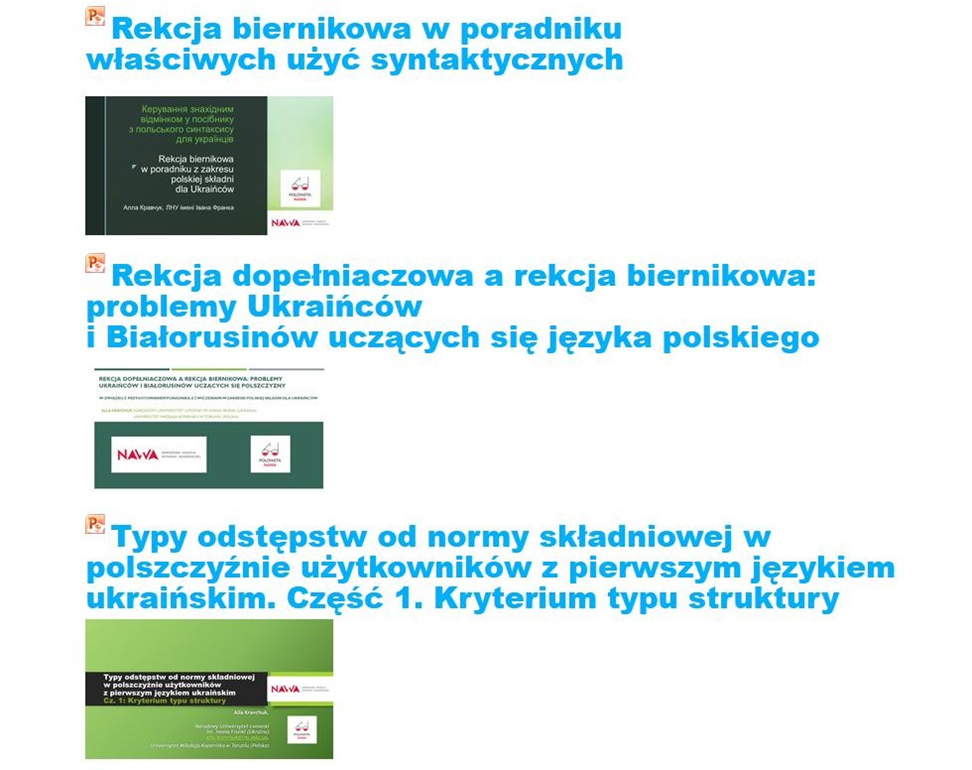 Kompendium językoznawczo-dydaktyczne
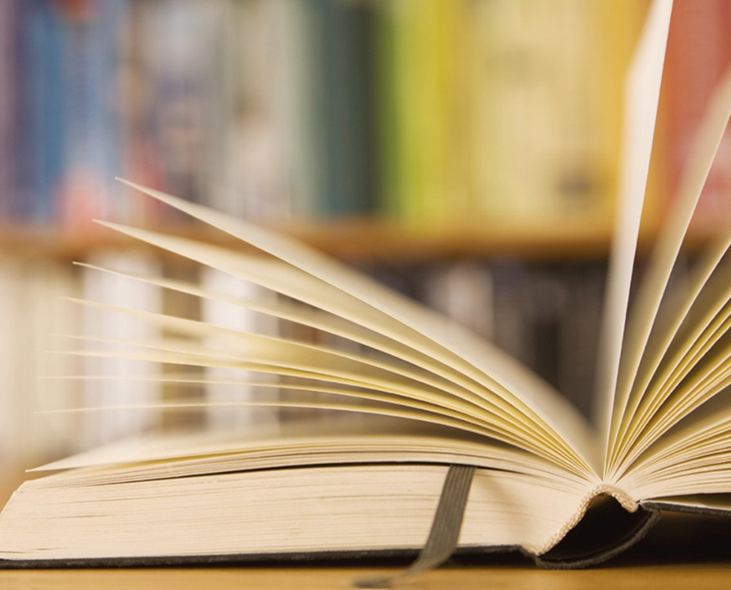 „Właściwe użycia składniowe polszczyzny. 
Poradnik z ćwiczeniami 
nie tylko dla Ukraińców”
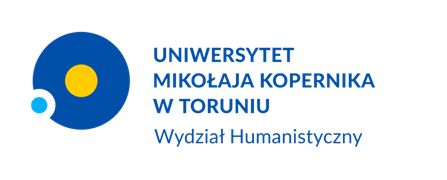 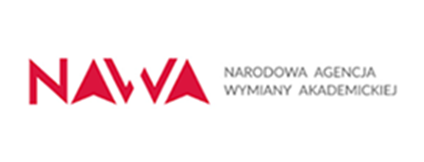 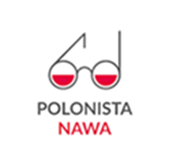 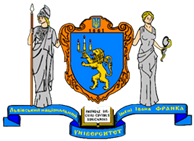 SPIS TREŚCI
WSTĘP
CZĘŚĆ 1. : Zagadnienia normatywne współczesnej polskiej składni

CZĘŚĆ 2. Zarys problematycznych dla Ukraińców struktur składniowych 
   oraz ćwiczenia przykładowe

CZĘŚĆ 3. Struktury z wymaganym przypadkiem: słowniczek polsko-ukraiński, komentarze normatywne, ćwiczenia

LITERATURA
CZĘŚĆ 1. WPROWADZENIE: Zagadnienia normatywne współczesnej polskiej składni
	1.1. Od poprawności językowej do właściwych użyć języka
	1.2. Źródła informacji o współczesnej normie składniowej
		1.2.1. Składnia we współczesnych poradnikach i słownikach 
		1.2.3. Rola badań korpusowych
CZĘŚĆ 2. Zarys problematycznych dla Ukraińców struktur składniowych oraz ćwiczenia przykładowe
	2.1. Struktury w zakresie związków rządu 
	2.2. Struktury w zakresie związków zgody
	2.3. Struktury orzecznika przymiotnego
	2.4. Struktury bezosobowe
	2.5. Struktury szyku
CZĘŚĆ 3. Struktury z wymaganym przypadkiem: słowniczek polsko-ukraiński, komentarze normatywne, ćwiczenia

	3.1. Wprowadzenie
	3.2. Połączenia z dopełniaczem
	3.3. Połączenia z celownikiem
	3.4. Połączenia z biernikiem
	3.5. Połączenia z narzędnikiem
	3.6. Połączenia z miejscownikiem
Część 2:Przykłady odstępstw od normy
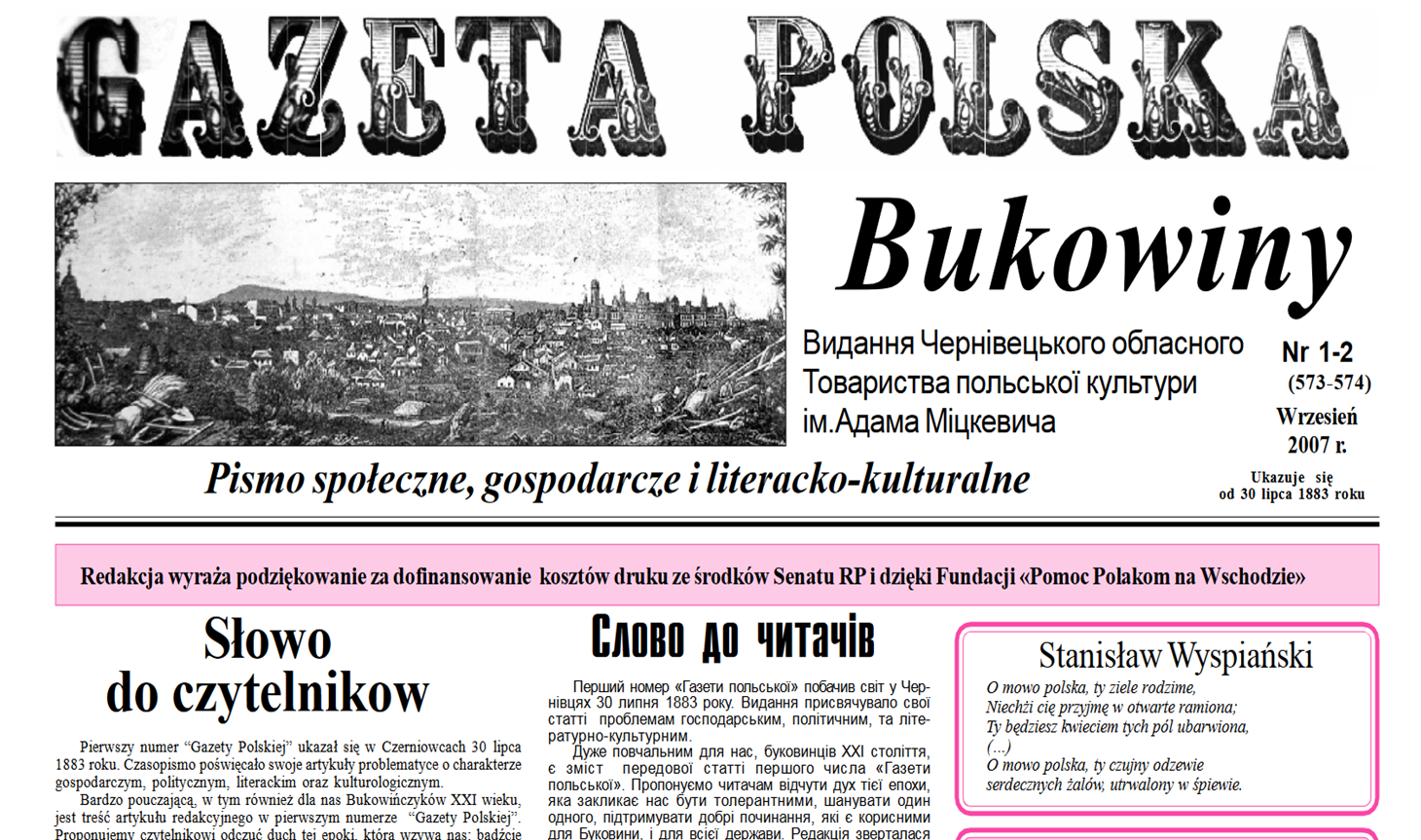 „Gazeta Polska Bukowiny” 2007-2020
ukazuje się w Ukrainie od 2007 r. 
(kontynuatorka „Gazety Polskiej”, 1883–1940) 
http://bukpolonia.cv.ua/index.php/pl/gazeta-polska-bukowiny  

Ok. 400 przykładów odstępstw od ogólnopolskiej normy składniowej
Struktury w zakresie związków rządu
Wymagania w zakresie przypadka (z przyimkiem lub bez przyimka)

Wymagania przez człon nadrzędny (czasownik, rzeczownik, przymiotnik) bezokolicznika lub rzeczownika odczasownikowego
To była możliwość otrzymać więcej informacji o czasie okupacji 1939–1945, o tragicznych wydarzeniach II wojny światowej (39–40 (621–622) 2010); 
Był to płynący od serca dar dla rodaków z Ukrainy, która walczy o prawo istnieć (91 (674) 2014)

Kontekst mieć: 
miał możliwość otrzymać… 
miał prawo wybrać…

Obowiązek, chęć, ochota, potrzeba, powód, możność, sposobność, szansa, ambicja, aspiracja, cierpliwość, przyjemność, nadzieja, szczęście, władza, honor, rozkaz, zadanie, zaszczyt, zwyczaj, życzenie…
Kontynuować grać
Rozpocząć uczyć się
Zmuszać robić
Zabronić wychodzić
Przeszkadzać odpoczywać…
Proszę wybrać poprawną formę / poprawne formy
Struktury w zakresie związków zgody
Uzgodnienie „do sąsiada”:
Po jednym niewielkim materialiku dostarczyła Panka (prezes Anna Kysełyczuk) oraz Storożyniec (prezes Gizela Szenderowa) (15-16 (587-588) 2008)
[...] odbyła się wystawa plonów i specjałów kulinarnych, piknik i koncert folklorystyczny z udziałem zespołów [...] (112-113 (695-696) 2016)
Było partnerstwo, życzliwość, gorący uścisk dłoni, szczery przyjacielski uśmiech (39-40 (621-622) 2010)
Struktury orzecznika przymiotnego
Ta nowa strona w historii tej świątyni i Czerniowiec już jest niesamowicie ciekawą dla młodych naukowców (87 (670) 2014)
Gazeta polepszyła swój wygląd zewnętrzny, stała się kolorową (15-16 (587-588) 2008)
Podstawowym, na co chcę zwrócić uwagę, jest to, że redakcja „GPB” wyraźnie przestrzega tezy programowej, którą umieściliśmy w pierwszym numerze (15-16 (587-588) 2008)
Struktury bezosobowe
Cel wizyty anonsował się, jako pierwszy rejs lotniczy do Łodzi (28-29 (610-611) 2009)
W Ukrainie uprawiają pszenicę.

Ołtarz było ozdobiono żywymi kwiatami, przygotowano stół z darami ofiarnymi (26-27 (608-609) 2009)
Na niej jest przyjęto Apel do obywateli wielonarodowych regionów Europy Środkowo-Wschodniej (25(607) 2009)
Struktury SZYKU
Wasyl urodził się we wsi Wielki Połowieck skwirskiego rejonu (15-16 (587-588) 2008)
Przecież uroczyste otwarcie festiwalu rozpoczęło się o 18-tej godzinie (26-27 (608-609) 2009)
Autor wymienia dziesiątki nazwisk nauczycieli, inżynierów, architektów, lekarzy, polityków, życie których już należy do historii (95 (678) 2015)
Pan Władysław wręczył jubilatom cenny prezent, pamiętny adres, a także doniczkę „Ogień”, kwiat jakiego promienieje, jak autentyczny język ognia, a życzył, aby od niego zapałało się niemało serc w społeczności niemieckiej kraju (36-37 (618-619) 2010)
Dziękuję za uwagę!
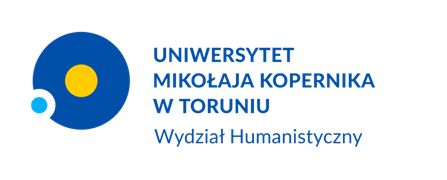 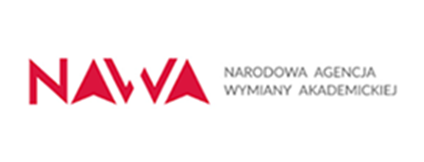 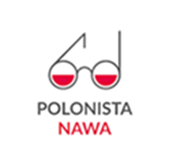 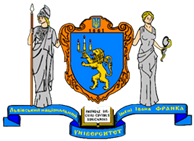